Do You Vacation At The Beach?
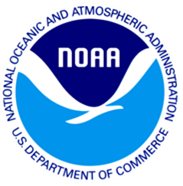 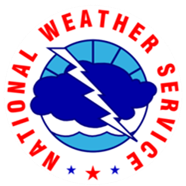 BEWARE RIP CURRENTS
What is a rip current?

Rip currents are fast flowing channels of water that extend from close to the shoreline through the surf and past the breaking waves

Strong rips can reach speeds faster than an Olympic swimmer
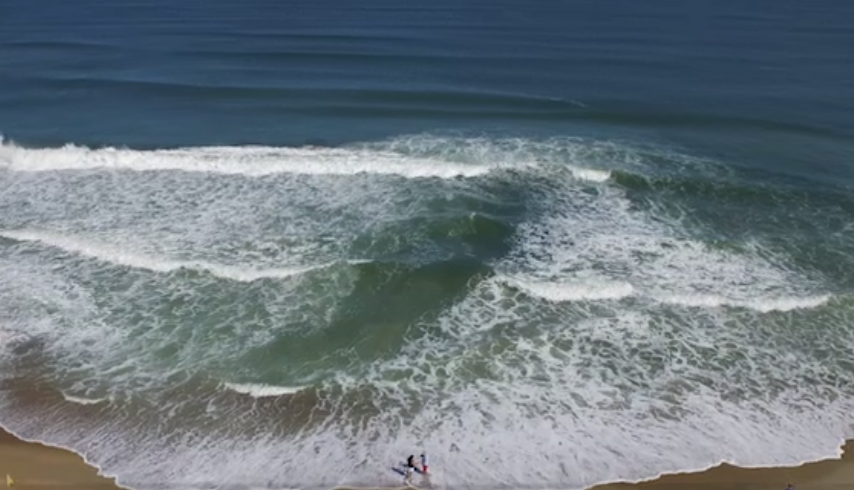 How do you spot a rip current?

Easiest to spot rip currents from an elevated position overlooking the beach

Rip currents may look darker, muddy, or choppier than surrounding areas

Look for areas where waves are not breaking
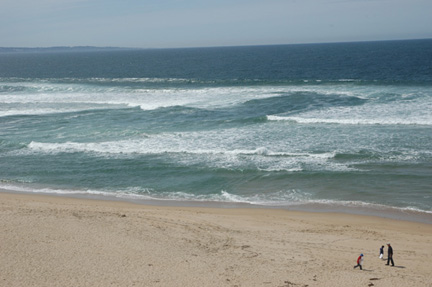 For more information visit - https://www.weather.gov/safety/ripcurrent
Do You Vacation At The Beach?
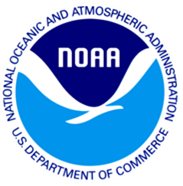 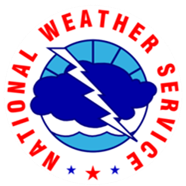 Learn How to Escape a Rip Current
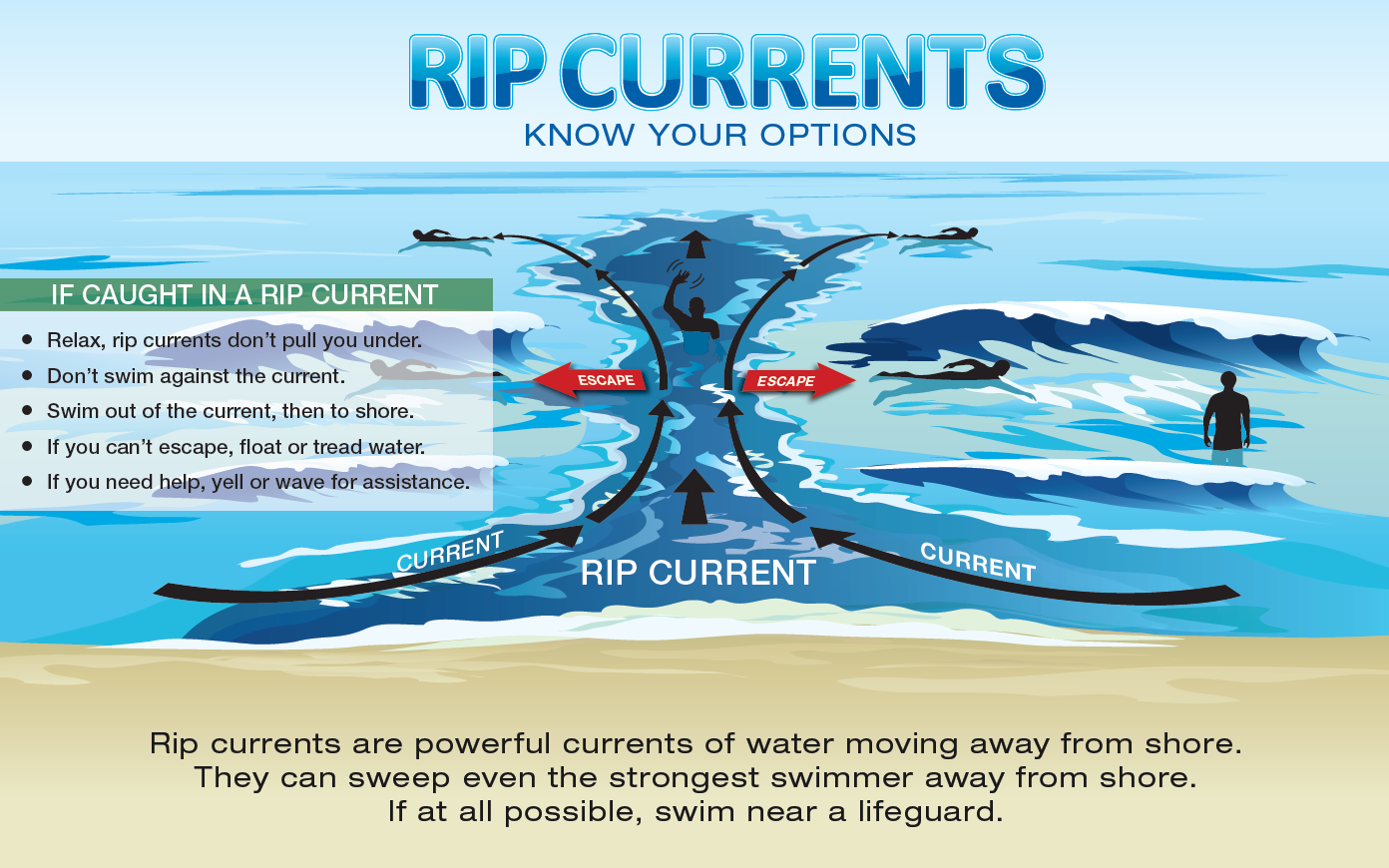 Did you know… Most rip fatalities are people from inland areas

There are an estimated 100 rip current fatalities a year in the U.S.

Around 80% of all ocean rescues are rip related

Learn how to spot rips &          Know Your Options for escaping them
For more information visit - https://www.weather.gov/safety/ripcurrent